Use cases for 5G networks: video in industrial applications
Kjell Brunnström
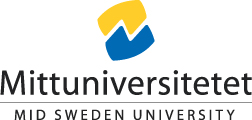 RISE ICTAcreo
5G will enable
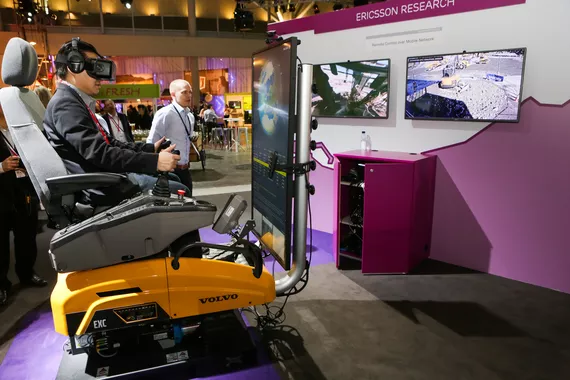 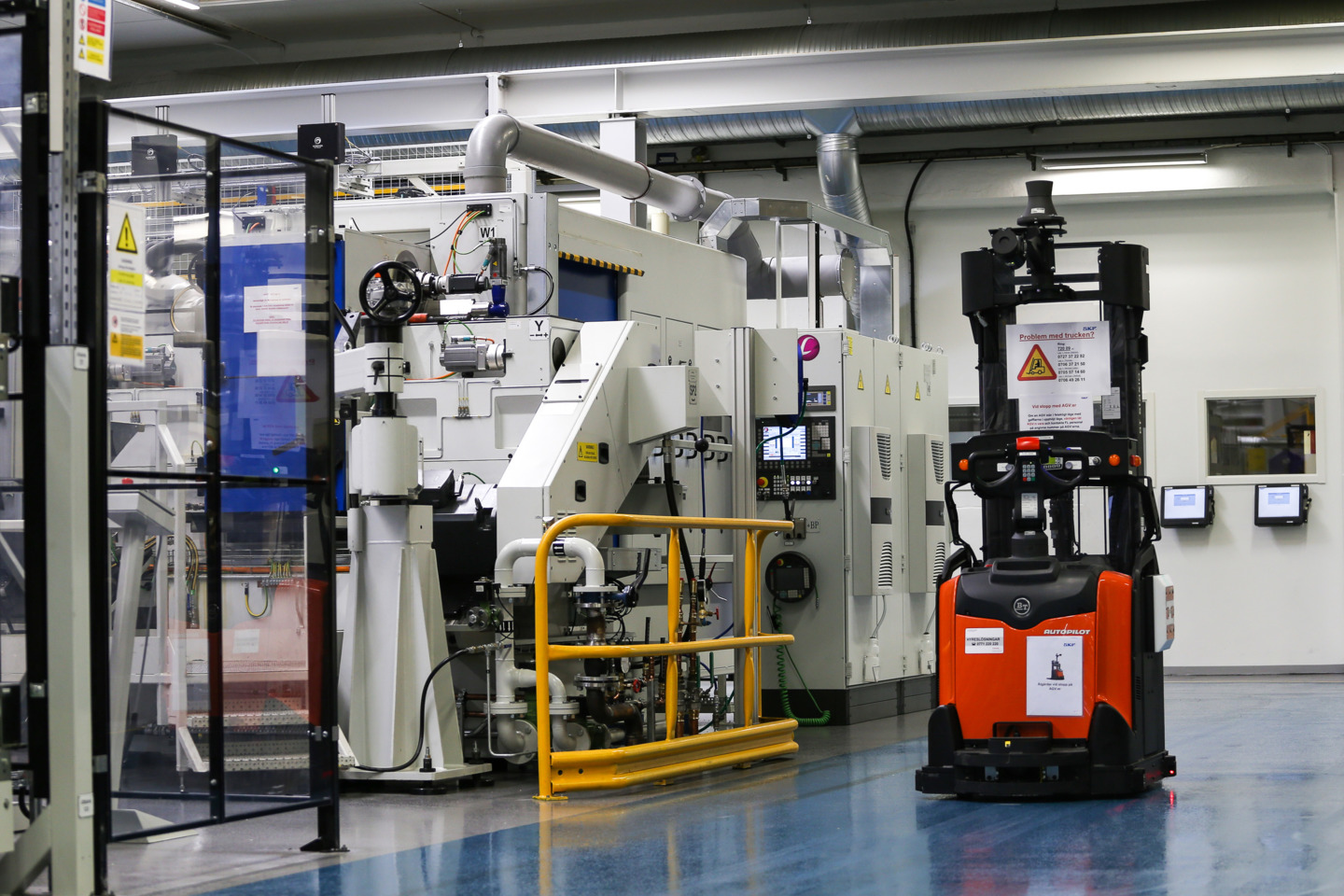 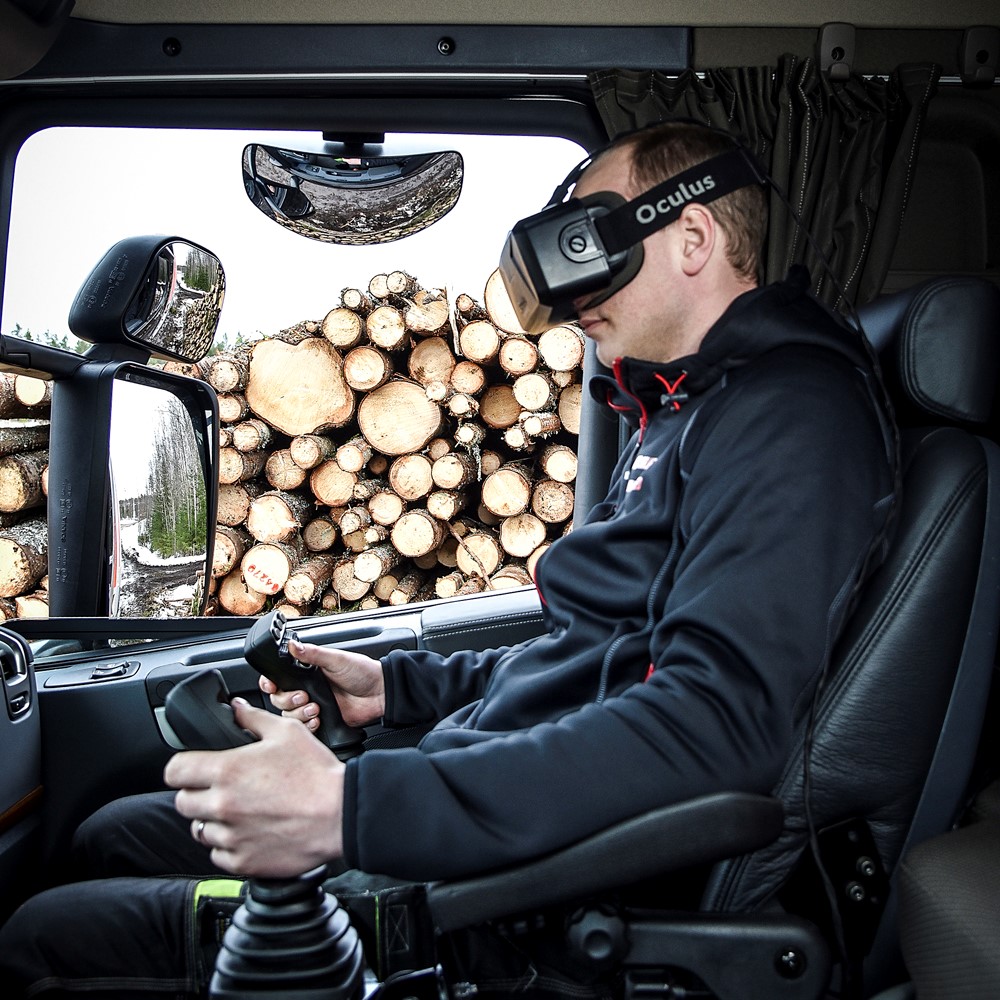 Smart factories – time critical communication
 Remote control machines and vehicles
Connected mines – safety and production
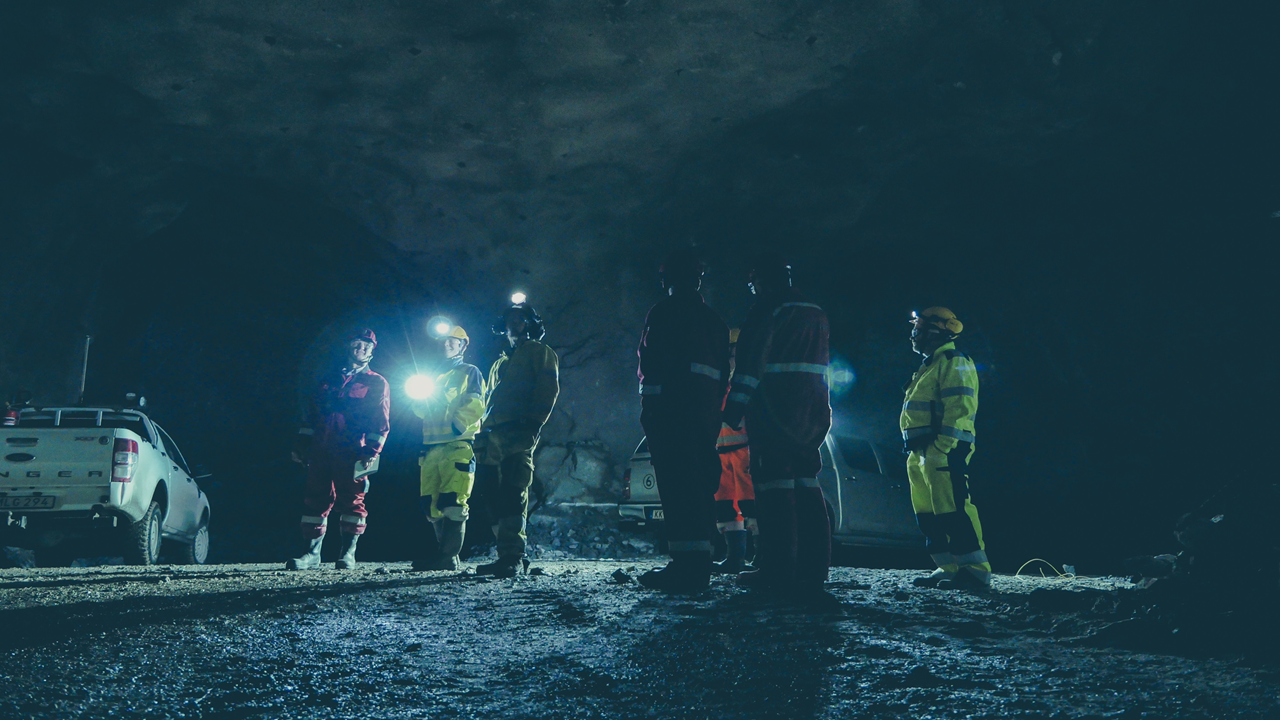 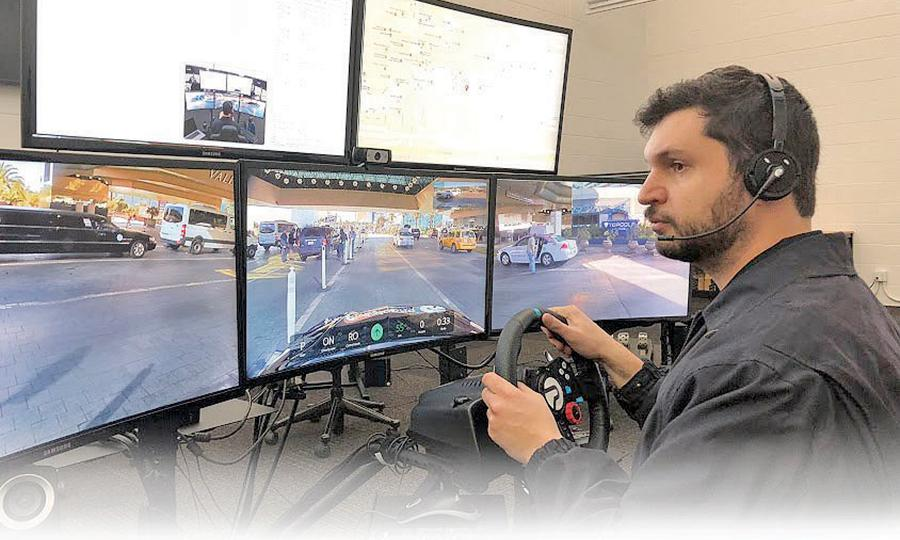 5G KPI
High-level:
QoE requirements for VR video for remote control of machinery and other industrial applications
Network level:
Medium level KPIs and QoS based on machine learning
Low-level:
Low level KPIs e.g. latency, bitrate, codecs, jitter
Thank you!
Kjell Brunnström
kjell.brunnstrom@ri.se
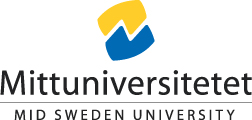 RISE Acreo